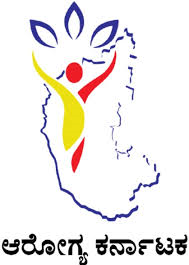 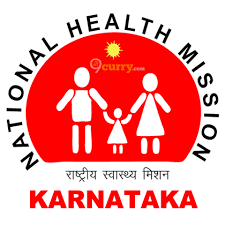 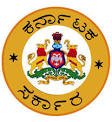 CHO  Induction training Programee 2021-2022
CPHC-UHC,
National Health Mission
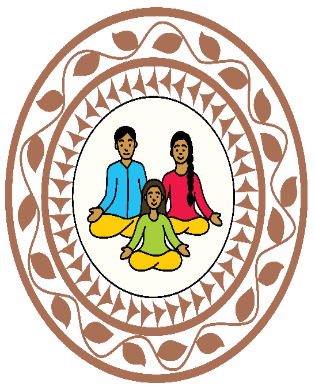 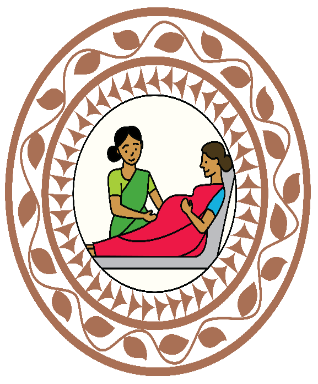 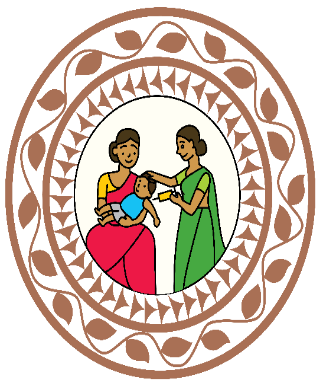 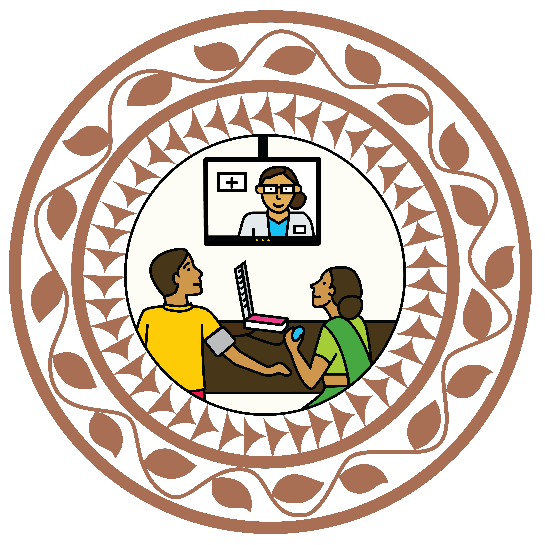 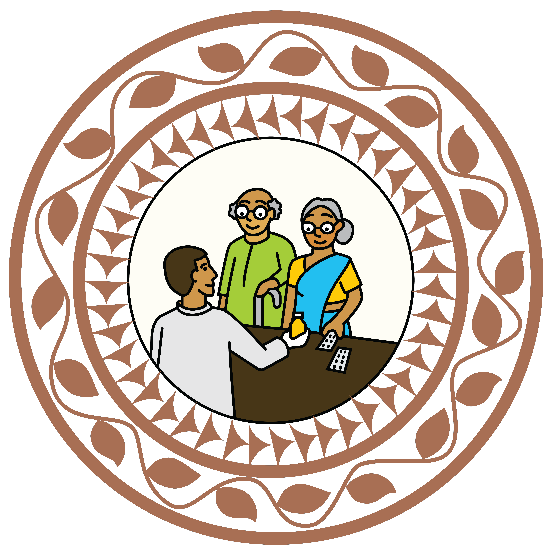 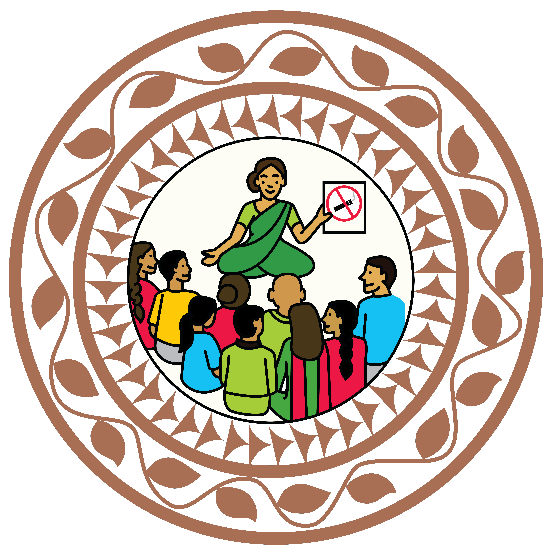 [Speaker Notes: Arogya Karnataka- logo as background
Put 6 circles of Ayushman Bharat
Add PHFI logo]
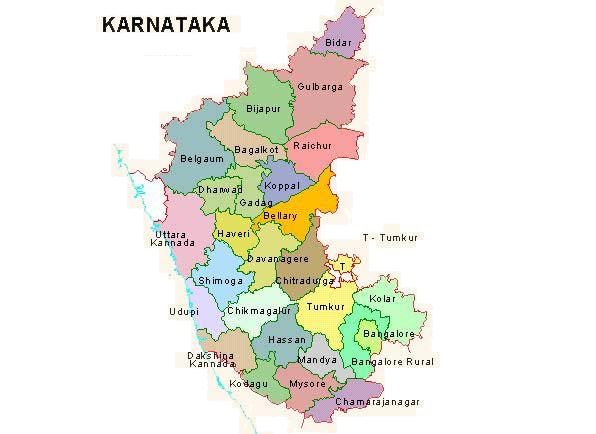 STATE  AT  A GLANCE
On Health Perspective
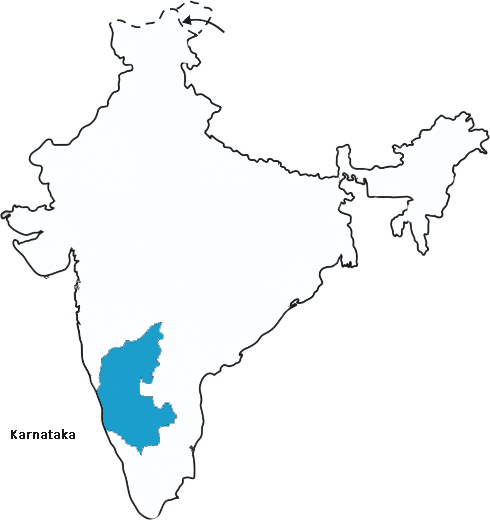 N
India
A P
GOA
GOA
TN
KERALA
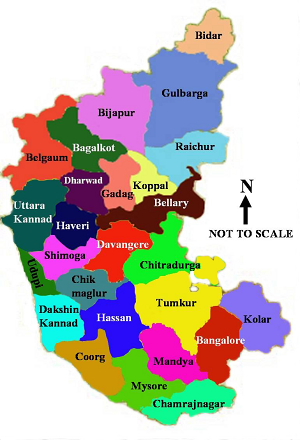 Source : Census of India 2011 data
Trends of Death Rate (%) since 2000 to 2019
Trends of Birth Rate (%) since 2000 to 2019
Trends in Antenatal care Visit (4 ANC) in Karnataka and India
Trends of Total fertility Rate  (children per woman)
HEALTH CARE SERVICES - Requirement
Health services should be organized to meet the need of entire population and not merely selected groups 
• The best way to provide health care to underserved rural and urban poor is to develop effective Primary Health Care services supported by an appropriate referral system. 
2006 World Health Report – indicated that critical requirement of Health professional per 10000 population shall be >28 ( includes Doctors and paramedics) 
Must required to attain RCH goals
We had < than 50% at that time
AB-ArK – HWCs -Introduction
First AB-Health and Wellness Centre (HWC) was launched in April 2018. AB-HWCs aim to provide free and accessible comprehensive healthcare focusing on preventive, promotive, and curative care.

Reduce the out of  pocket expenditure for medical ailment 

The State intends to upgrade 8871 existing sub-centres into health and wellness centres by March-2022.
11
Aims of the program
To reduce out of pocket expenditure

To strengthen two way referral system and follow-up care

To screen population for NCDs thereby  identify ,treat and reduce morbidity and mortality

Thus help country in reaching goal three of sustainable development Goal (SDG) which aims to remove poverty
In order to ensure delivery of Comprehensive Primary Health Care (CPHC), all the existing Sub Health Centres and Primary Health Centres (both Rural and Urban) are being upgraded to Health Wellness Centres (HWCs).
 The Medical Officer of the PHC ensures that CPHC services will be provided to population falling under the service area of both PHC and the linked SHCs. 
Thus, enabling a network of HWCs to deliver CPHC services.
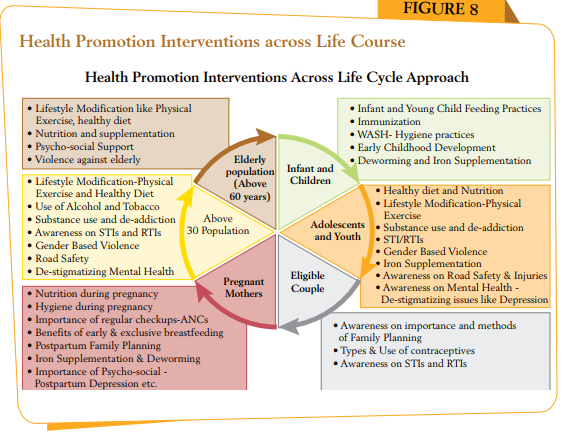 Rationale and need for a Community Health Officer (CHO)
Health services are human resource intensive, and India has plenty of potentially trainable human resources available at a low cost. 
The successful engagement of nearly 1 million Accredited Social Health Activists (ASHA) under National Health Mission (NHM) in India is a proof of the potential and effectiveness HR engagement
More of appropriately skilled workforce such as Community Health Officer (CHO) as part of HWCs are been adopted for affordable, efficient and effective health service delivery.
Addressing the community needs during the life course of each individual to improve the health status by improving the access.
CHOs are been appointed at HWCs with the vision to 
• Improve access to healthcare in rural/remote areas for the marginalized and vulnerable families. 
• Reduce OOPE being incurred by families on healthcare. 
• Increase the utilization of public health services at primary care level. 
• Reduce work load of secondary and tertiary care facilities.
Reduce fragmentation of care and have routine follow-up
CHOs Expected To Perform The Following Three Functions
Work coordination of CHO
As a CHO, need to work in close coordination with
• Team of ASHAs and MPWs at your HWCs.
• Service providers of your linked PHC. 
• Block Medical Officer In-charge.
• Service providers at secondary care facilities for referral support, RBSK Teams, VHSNCs, AWWs, School teachers for the delivery of CPHC.
Organization of Comprehensive Primary Health Care
Comprehensive Primary Health Care : Preventive, Promotive, Curative, Palliative, and Rehabilitative and delivered close to where people live.
Sub centres/PHC/UPHC strengthened as HWC
General medical Consultation (at PHC/UPHC); 
Specialist consultation and First level of hospitalization at CHC/SDH/DH
[Speaker Notes: Take fromog]
Community – Facility: Maintaining Continuum of Care
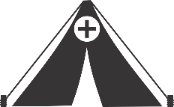 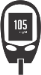 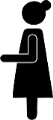 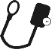 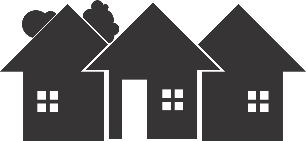 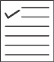 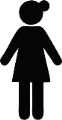 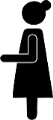 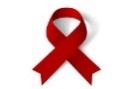 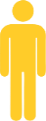 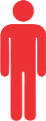 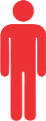 ASHA/MPW
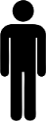 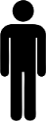 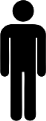 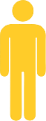 MLHP/CHO
Village/Urban Ward
SHC
First Level Care
Screening
Use of Diagnostics
Drug Dispensation
Record keeping
Telehealth
Referral to MO at PHC for confirmation/complications
Population Enumeration 
Outreach Services
Community Based Screening 
Risk Assessment 
Awareness Generation 
Follow up of confirmed cases
Counselling: Lifestyle changes; treatment compliance
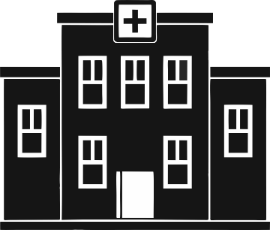 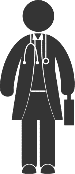 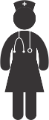 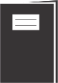 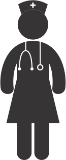 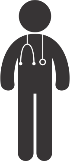 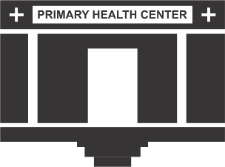 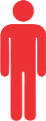 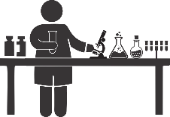 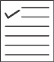 CHC/SDH/DH
PHC/UPHC
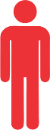 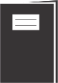 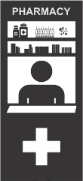 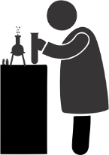 Advanced diagnostics
Complication assessment
Telehealth
 Tertiary linkage/PMRSSM
Diagnosis /
 Prescription and Treatment Plan
Referral of  complicated cases
Telehealth
Real time monitoring
23
Conversion of SC,PHC,UPHC into HWCs
After branding
Before branding
24
Key Elements to Roll out CPHC
25
Packages of services under CPHC-UHC – Basic functions
1.Care in pregnancy and child-birth. 
2. Neonatal and infant health care services.
3. Childhood and adolescent health care services.
 4. Family planning, Contraceptive services and other Reproductive Health Care services. 
5. Management of Communicable diseases including National Health Programmes
6. Management of Common Communicable Diseases and Outpatient care for acute simple illnesses and minor ailments.
27
Extended packages from 2021-22 -
7. Screening, Prevention, Control and Management of Non-Communicable diseases.
 8. Care for Common Ophthalmic and ENT problems. 
 9. Basic Oral health care. 
10. Elderly and Palliative health care services. 
11. Emergency Medical Services. 
12. Screening and Basic management of Mental health ailments Additionally CHOs need to implement in their areas,
Eat Right Movement
Fit India movement 
Implementation of Yoga and other health events as per health calender
CHO - ROLES AND RESPONSIBILITIES
1. CARE IN PREGNANCY AND CHILD BIRTH
Early registration of pregnancy and issuing of ID number, Mother and Child protection card.
Ensure antenatal mothers receive antenatal checkup as per guidelines.
Antenatal check-up including screening of Hypertension, Diabetes, Anaemia, Immunization for pregnant woman-TT, IFA and Calcium supplementation.
Screening, referral and follow up care for high risk pregnancies cases like Gestational Diabetes, and Syphillis during pregnancy.
Normal vaginal delivery in specified delivery sites as per state context-where Mid level provider or MPW(F) is trained as Skill Birth Attendant (Type B SHC).
Provide first line treatment and referral for obstetric emergencies, eg: eclampsia, PPH, Sepsis and prompt referral (Type B SHC).
Maternal Mortality Ratio (MMR) (Per 100000 Live Births) As per (SRS)
SDG Health related Targets
3.1 
By 2030, reduce the global maternal mortality ratio to less than 70 per 100,000 live births
2. NEONATAL AND INFANT HEALTH
Identification and immediate management with timely rederral of high risk newborn-low birth weight/preterm/sick newborn and sepsis (with referral as required)
Management of birth asphyxia (Type B SHC).
Early Identification of congenital anomalies (eg: cleft lip, palate, neural etc)  appropriate referral and follow up of congenital anomalies.
Early management of ARI/Diarrhea/ nutritional and other common illness and referral of severe cases.
Screening, referral and follow up for disabilities and developmental delays.
Immunization as per UIP 
Vitamin A supplementation
Identification and follow up referral.
Reporting of adverse events following immunization (AEFI) with treatment measures
Trends of Under Five Mortality rate (U5MR)
SDG 3 Targets
3.2
    By 2030, end preventable deaths of newborns and children under 5 years of age, with all countries aiming to reduce neonatal mortality to at least as low as 12 per 1,000 live births and under-5 mortality to at least as low as 25 per 1,000 live births
3. CHILDHOOD AND ADOLESCENT HEALTH CARE SERVICES INCLUDING IMMUNIZATION
Screening  and treatment of Anemia and other nutritional deficiencies in children and adolescents.
Identification and management of vaccine preventable diseases in children such as Diphtheria, pertussis and Measles and followup of missed doses.
Early detection of growth abnormalities, delays in development and disability and referral.
Prompt management of ARI, acute diarrhea and fever with referral as needed.
Management (with timely referral as needed) of ear, eye and throat problems, skin infections, worm infestations, febrile seizure, poisoning, injuries/accidents, insect and animal bites.

.
Adolescent Health
Detection of SAM, referral and follow up care for SAM.
Adolescent health-counselling
Detection for cases of substance abuse, referral and follow up.
Detection and treatment of Anaemia and other deficiencies in adolescents.
Detection and referral for growth abnormality and disabilities, with referral as required
4. FAMILY PLANNING, CONTRACEPTIVE SERVICES AND OTHER REPRODUCTIVE CARE SERVICES
ROLES AND RESPONSIBILITIES
1. Insertion and removal of IUCD.
2. Provision of condoms, oral contraceptive pills and emergency contraceptive pills.
3. Provision of injectable contraceptives in MPV districts.
4. Counselling and facilitation for safe abortion services.
5. Medical methods of abortion (upto 7 weeks of pregnancy) on fix days at the HWC by PHC MO
6. Post abortion contraceptive counselling.
7.  Follow up for any complication after abortion and appropriate referral if needed. 
8. First aid for GBV related injuries link to referral centre and legal support centre.
9.  Identification and management of RTIs/STIs.
10. Identification, management (with referral as needed) in cases of dysmenorrhoea, vaginal discharge, mastitis, breast lump, pelvic pain, prolapse uterus, pelvic (DUP)
5.MANAGEMENT OF COMMUNICABLE DISEASES AND GENERAL OUTPATIENT CARE OR ACUTE SIMPLE ILLNESS AND MINOR AILMENTS
ROLES AND RESPONSIBILITIES
Identification and management of common fevers, Infestations, ARIs, diarrhea and skin infections. (scabies and abscess).
Identification and management (with referral as needed) in case of cholera, dysentry, Diarrheal diseases typhoid, hepatitis and helminthiasis.
Management of common aches, joint pains, and common skin conditions. (rash/utricaria).
6.MANAGEMENT OF COMMUNICABLE DISEASES: NATIONAL HEALTH PROGRAMS (TUBERCULOSIS, LEPROSY, HEPATITIS, HIV-AIDS, MALARIA,KALA-AZAR, FILARIASIS AND OTHER VECTOR BORNE DISEASES
ROLES AND RESPONSIBILITIES
Identification, (suspected sample collection) treatment (as appropriate for that level of care) and follow up care for vector borne diseases-Malaria, Dengue, Chikungunya, Filaria, Kalazar, Japanese Encephalitis, TB and Leprosy.
Provision of DOTS for TB and MDT for leprosy.
HIV (in type B SHC), appropriate referral, counselling and support for HIV treatment.
Referral of complicated cases.
7. PREVENTION, SCREENING AND MANAGEMENT OF NON-COMMUNICABLE DISEASES
ROLES AND RESPONSIBILITIES
Screening for early identification and treatment compliance for Hypertension and Diabetes, with appropriate referral if needed.
Followup of diagnosed cases as per MO, dispensing medication.
Screening and follow up care for occupational diseases (Pneumoconiosis, dermatitis, lead poisoning), fluorosis, respiratory disorders (COPD and asthma) and epilepsy.
Cancer- screening for oral, breast and cervical cancer and referral for suspected cases of other cancers.
Treatment compliance with follow up medication, counselling and referral  with respect to life style modification (wellness activities) for deaddiction-tobacco/alcohol/substance abuse.
5. Treatment compliance and follow up for all diagnosed cases.
6.Appropriate referral  Linkages with specialists and undertaking two-way referral for complication.
8. SCREENING AND BASIC MANAGEMENT OF MENTAL HEALTH AILMENTS
ROLES AND RESPONSIBILITIES
Detection and referral of patients with mental disorders.
Identification  and referral of substance abuse cases to deaddiction centres.
Dispense follow up medication as prescribed by the Medical officer at PHC/CHC or by the Psychiatrist at DH.
Counselling and follow up of patients with Mental health disorders.
Management of violence related concerns.
9. CARE FOR COMMON OPHTHALMIC AND ENT PROBLEMS
ROLES AND RESPONSIBILITIES
screening for blindness and refractive errors.
Identification and treatment of common eye problems-conjuctivitis, acute red eye, trachoma, spring catarrh, xeropthalmia as per the STG.
Screening for visual acuity, cataract and for refractive errors.
Management of common colds, Acute suppurative otitis Media, injuries, pharyngitis, laryngitis, rhinitis, URI, sinusitis, epistaxis.
Early detection of hearing impairment and deafness with appropriate referral linkages.
10. BASIC ORAL HEALTH CARE
ROLES AND RESPONSIBILITIES
Coordinating with NCD and equip with supportive devices from higher centres for Screening of gingivitis, periodontitis, malocclusion, dental caries, dental fluorosis and oral cancers with referral.
Oral health education about dental caries, periodontal diseases (gums bleeding, bad breath etc), malocclusion and oral cancers.
Management of conditions like apthous ulcers, candidiasis and glossitis, with referral for underlying disease.
Symptomatic care for tooth ache and first aid for tooth trauma, with referral.
Counselling for tobacco cessation and referral to Tobacco Cessation Centres.
11. ELDERLY AND PALLIATIVE HEALTH CARE SERVICES
ROLES AND RESPONSIBILITIES
Arrange for suitable supportive devices from higher centres to the elderly/disabled persons to make them ambulatory.
Referral for diseases needing further investigation and treatment, to PHC/CHC/DH.
Management of common geriatric ailments, counselling, supportive treatment.
Pain Management and provision of palliative care with support of ASHA. – Home based Palliative care at Household level.
12. EMERGENCY MEDICAL SERVICES, INCLUDING FOR TRAUMA  AND BURNS
ROLES AND RESPONSIBILITIES
Stabilization care and first aid before referral in cases of –poisoning, trauma, minor injury, burns, respiratory arrest and cardiac arrest, fractures, shock, chocking, fits, drowning, animal bites and haemorrhage, infections (abscess and cellulitis), acute gastro intestinal conditions and acute genito urinary condition.
Management of incidental health issues at workplace, agricultural related etc
2. Identify and refer cases for surgical correction- lumps and bumps (cysts/lipoma/haemangioma/ganglion); anorectal problems, haemorrhoids, rectal prolapse, hernia, hydrocele, varicoele, epidymo-orchitis, lymphedema, varicose veins, genital ulcers, bed ulcers, lower urinary tract symptoms (Phimosis, parahimosis), and atrophic vaginitis.
SKILLS TO BE PRACTICED AT SC-HWC
Public Health Skills.
Labor and immunization skills
Casualty management skills
Leadership quality development and co-ordination skills
General skills of Bio Medical waste management (segregation and dispensing of biomedical waste) including liquid waste Mx at HWCs 
General skills:- medicine dispensation as per MO, medicine indent and injections practice, Logistic management, counseling, suturing of superficial wounds, glasgow coma scale assessment score, Apgar scoring, growth charts evaluation.
Laboratory skills:
      14 Diagnostic tests at SC-HWC should be conducted.

List of tests are as followed
4. Skills for management of common conditions Fever, aches and pains.
5. First aid stabilization care for common emergencies.
6. Maternal Health skills.
7. Reproductive and Adolescent Health skills.
8. Newborn and Child Health skills.
9. Skills to use digital applications wherever applicable for reporting, inventory management, record maintenance and use population based.
10. Maintaining Family Health folders and Individual Health Records.
11. Supportive supervision of field level functionaries.
12. Maintenance of records for NQAS
FLOW OF INFORMATION
LIST OF INDICATORS TO ASSESS THE MONTHLY PERFORMANCE OF MLHP
1.0 Role of PSCs- in implementing CHO induction programme
Conduct the 15days induction training to newly deputed CHOs.
CHOs selected from integrated batch 
Have to arrange training session in coordination with DSOs & RCHOs
In house training with Pre-& post test evaluation
Separate days kept for Inauguration + Pres-test (1 day), post-evaluation days ( 1 day for Theory & 1 day for practical exams)
Mid course evaluation 1 day
Totally 20 days ( 15 days of training and 5 days of evaluation)
Involvement of NHM officers
Separate classes shall be conducted by District programme officers for CHO induction
Regarding implementation of National programme at SC/ PHC level
Data collection formats and procedures to be thought
Field level workers roles and responsibilities and coordination to be delt- by Dist-Pos in all programmes
RCHO, FWO, DTO, NVBDCP Officer, DLO/ SNO e-hospital, FSSAI-DO, DSO has to provide information to CHOs with separate classes- to be coordinated by DSO
DHO- to provide overall view of NHM activities and protocols to be followed by CHOs in working atmosphere
All Classes are part of Regular curriculum:- PIC-of PSC has to coordinate with DSOs for making classess arragements including practical classes.
The training should be cover following topics suggested by the NHSRC.
The cost of the training will be Rs.24000/per CHO.
Details as followsBudget guidilines\Annxure of BG.xlsx
Budget Details
Budget Details
For Non-integrated Curriculum CHO training
The CCH ( CPCH) bridge programme will continue as per schedule
Involvement of RGUHS as Nodal agency is still under scrutiny
The timelines are been shortened  ( probably for 4 months only)
All the CPCH curriculum shall be completed ( 540 hours of teaching, evaluation) within- 4 months
PSCs to conduct practical classes even on Sundays and Holidays to complete the syllabus.
Other conditions are same as in previous batches
Financial envelope will be continued as like in previous batches.